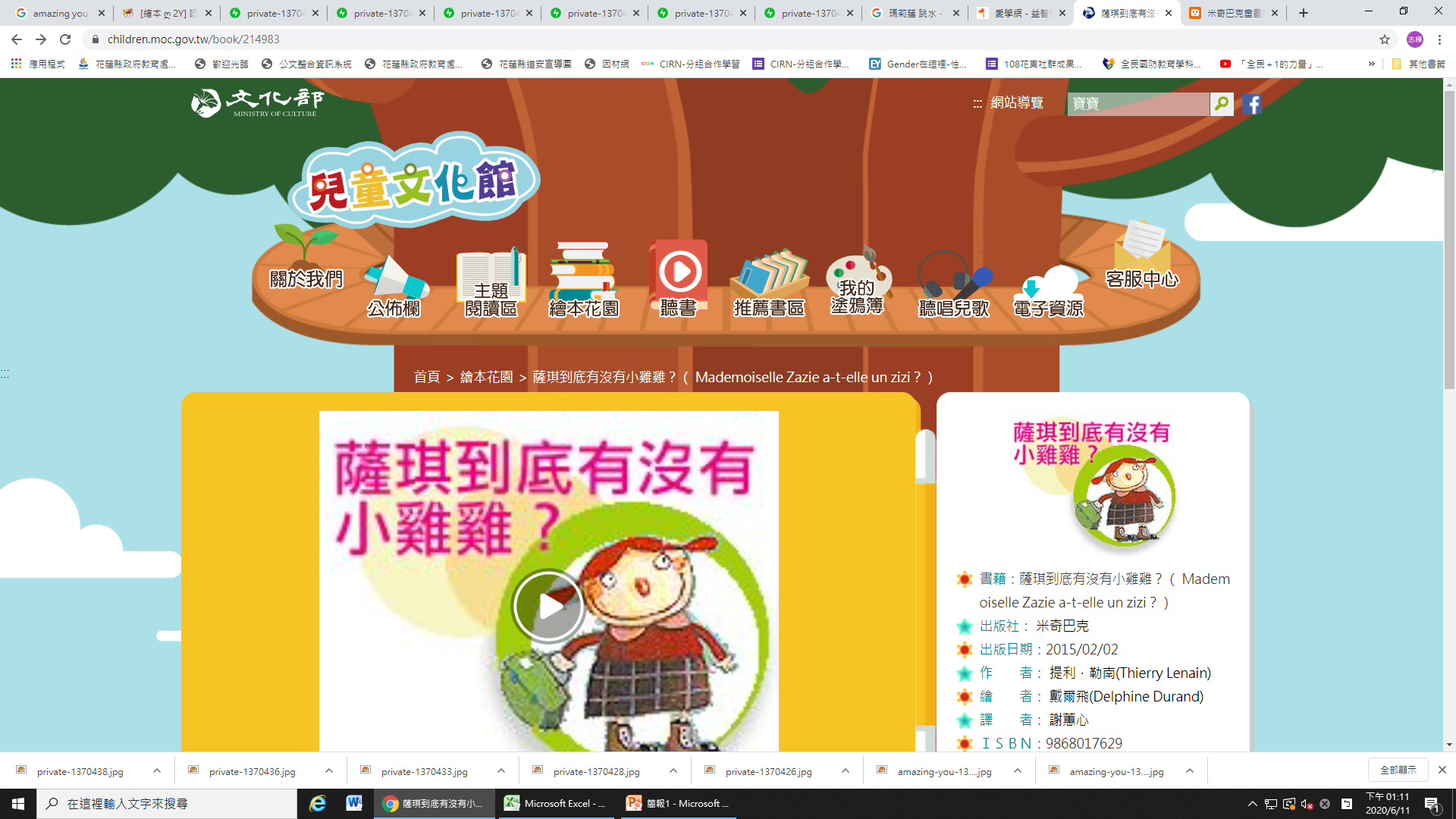 今天來聊天
就是聊聊你自己
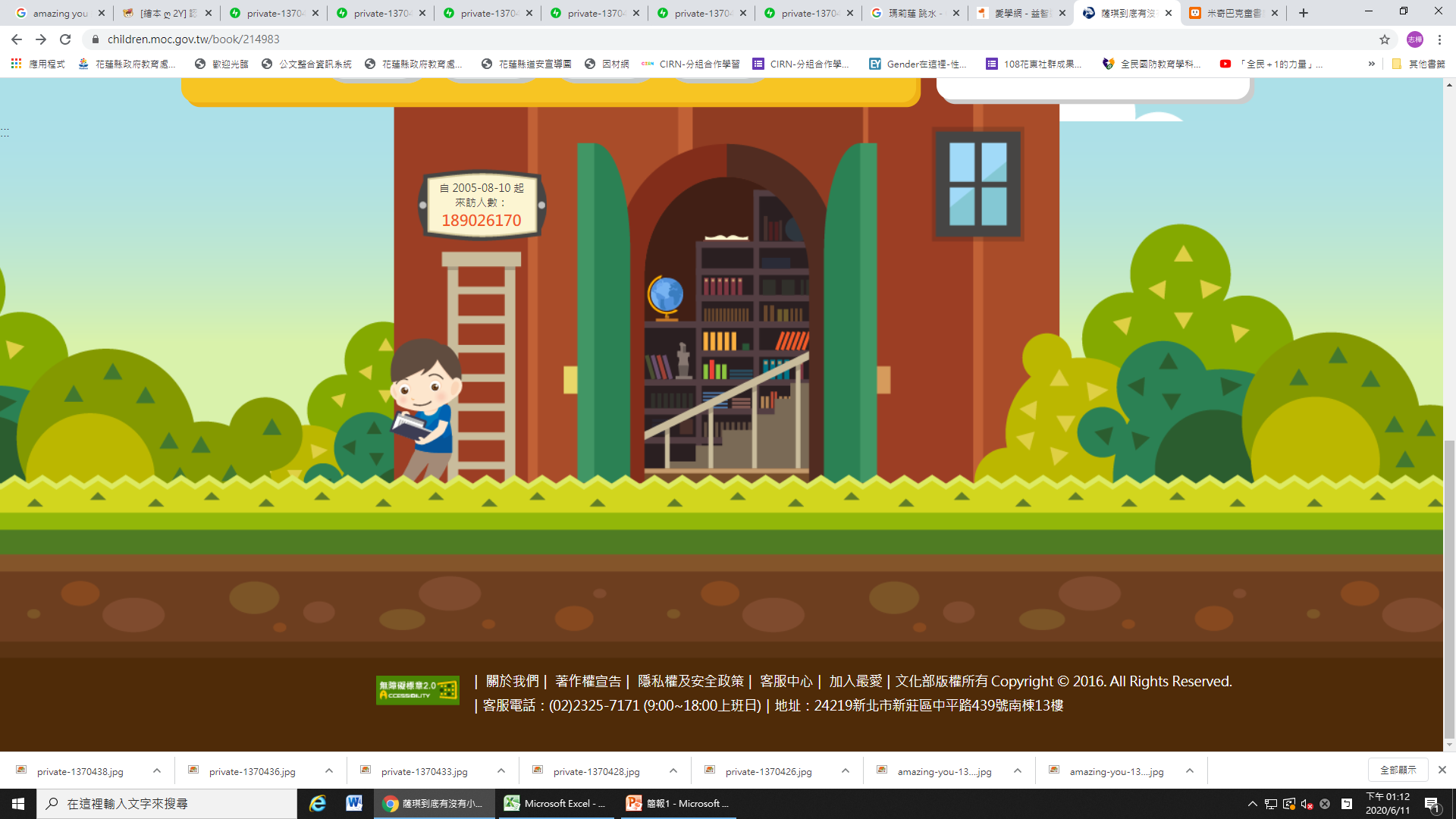 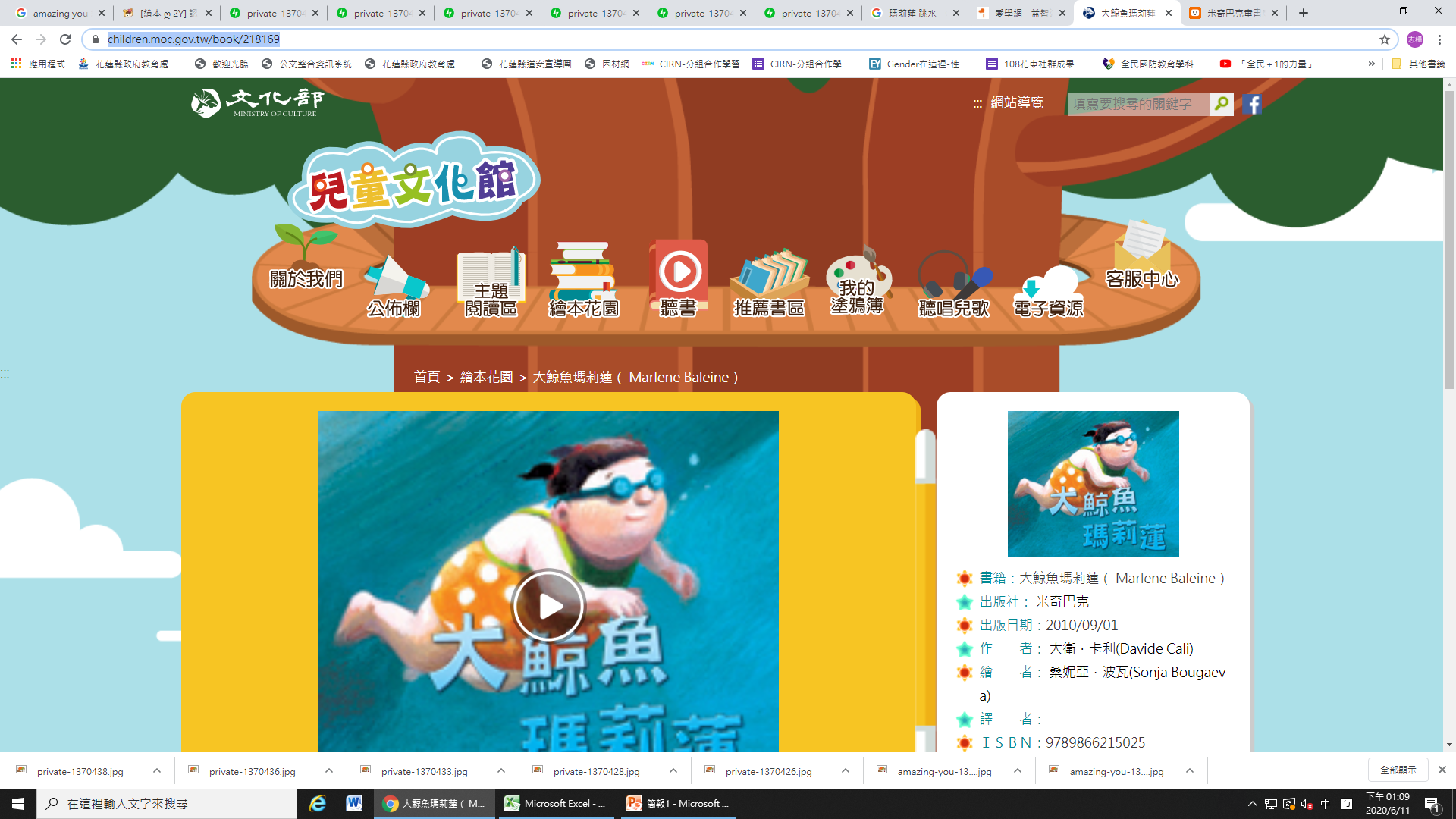 大鯨魚瑪莉蓮  繪本
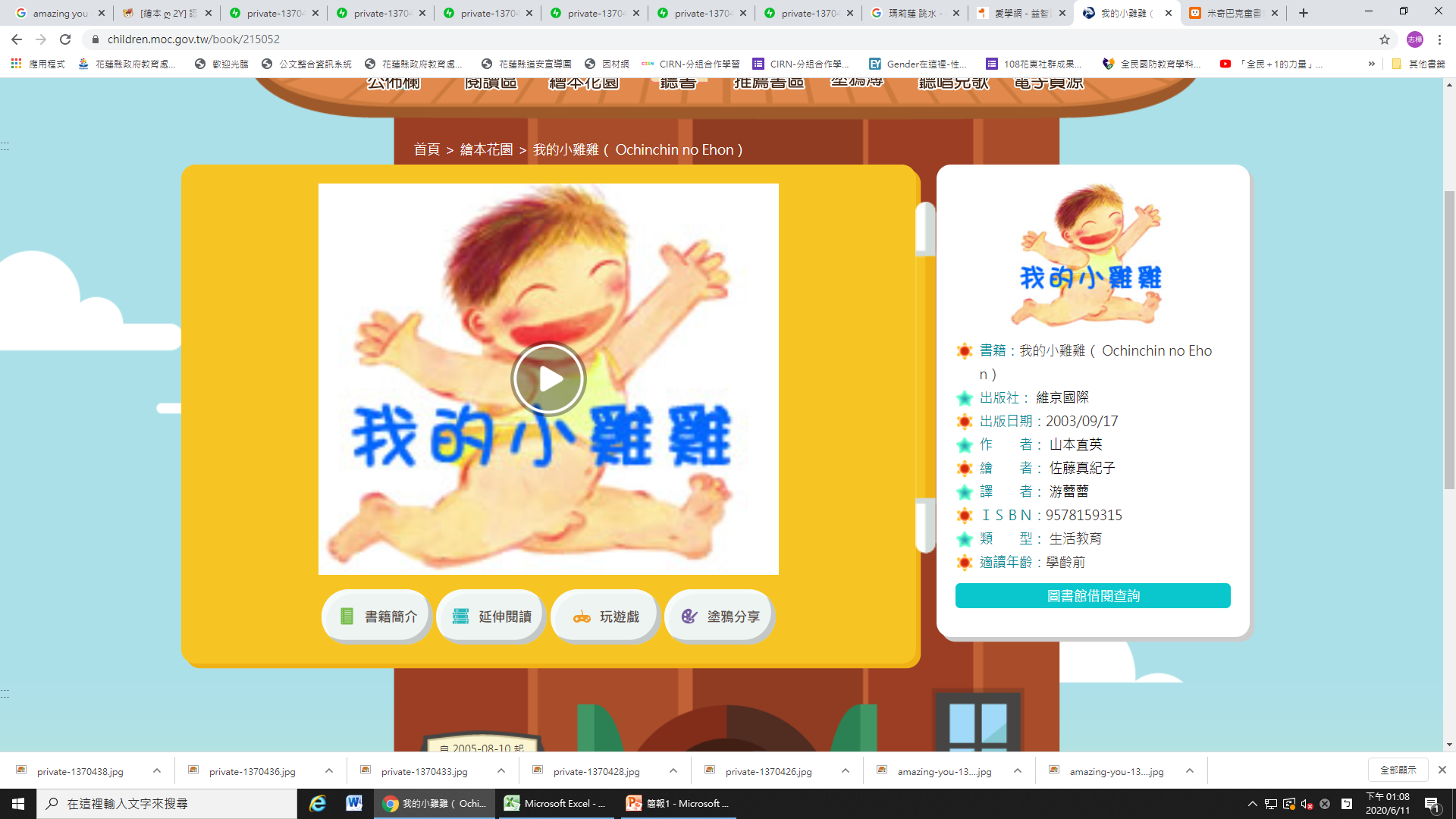 我的小雞雞  繪本
薩琪想要小寶寶  繪本
薩琪有沒有小雞雞  繪本
我愛我自己，我會保護他
我的身體和別人一樣嗎
男生
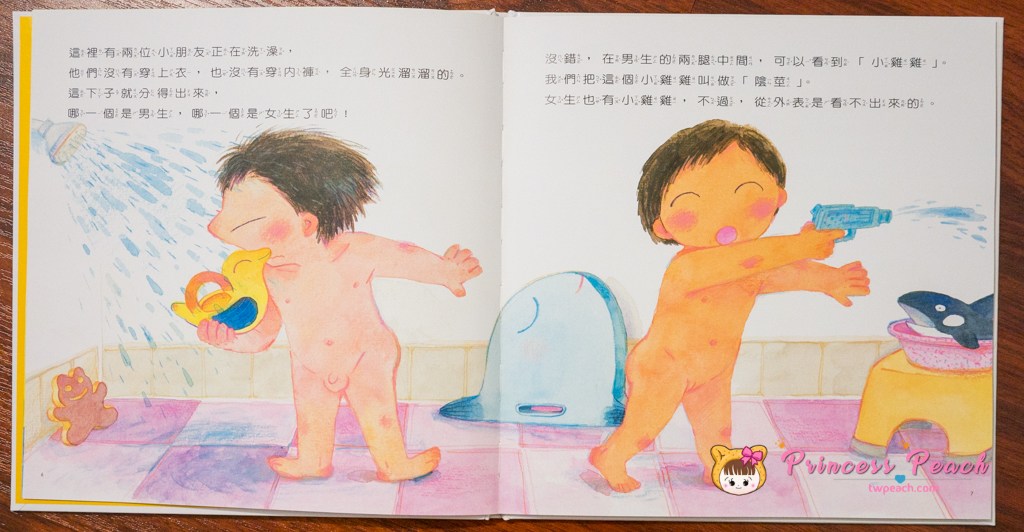 女生
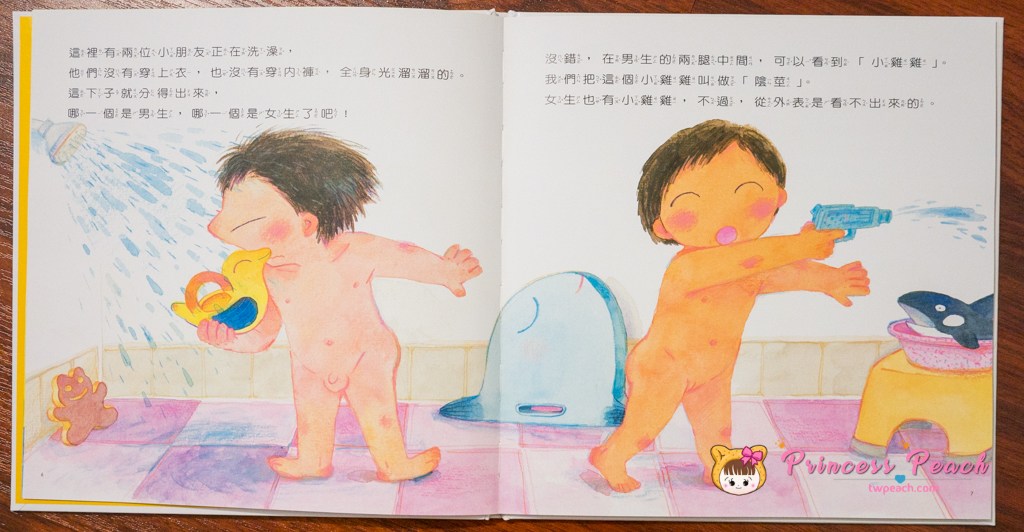 哥哥?  爸爸?   姊姊?  媽媽?
我的身體不害羞，因為我愛他
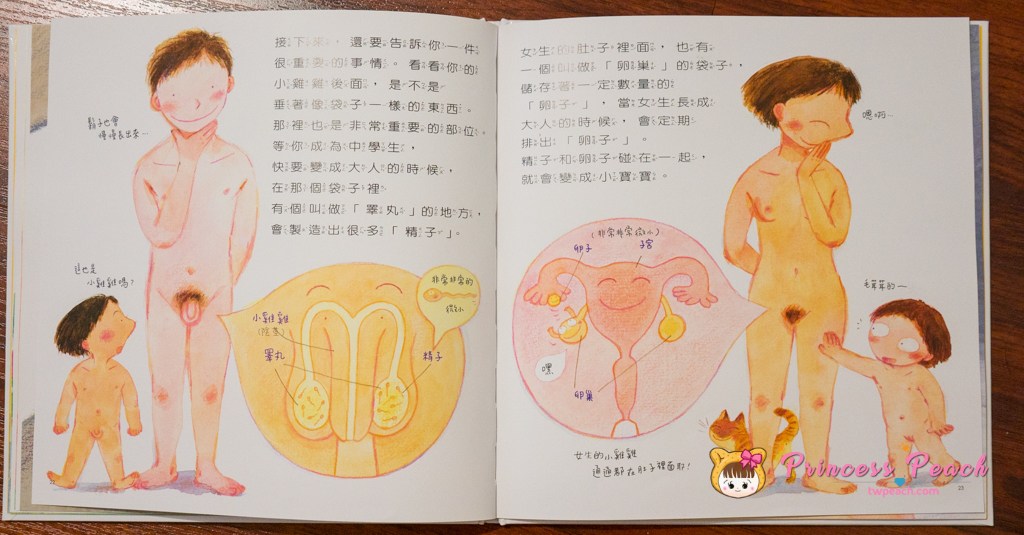 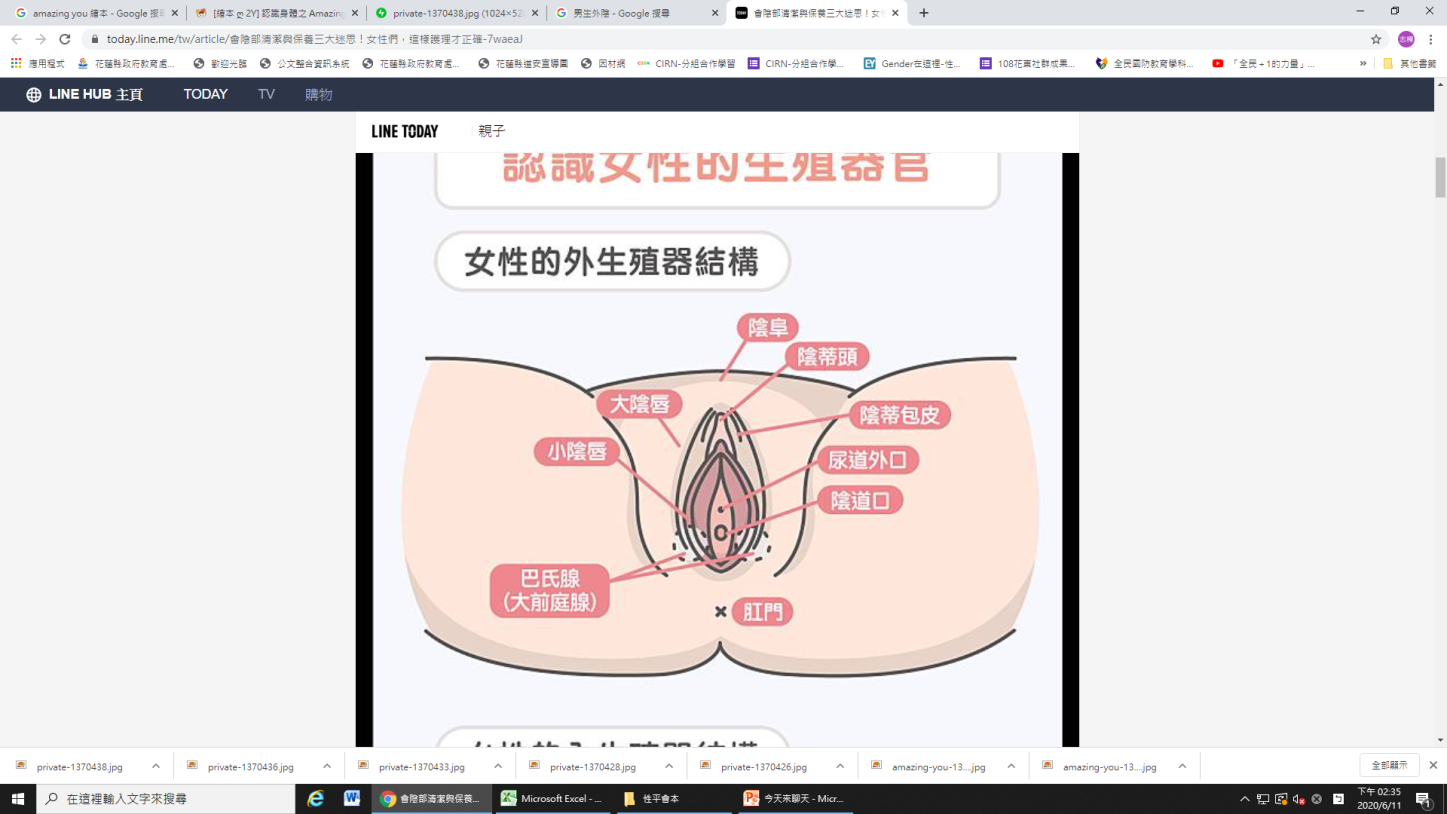 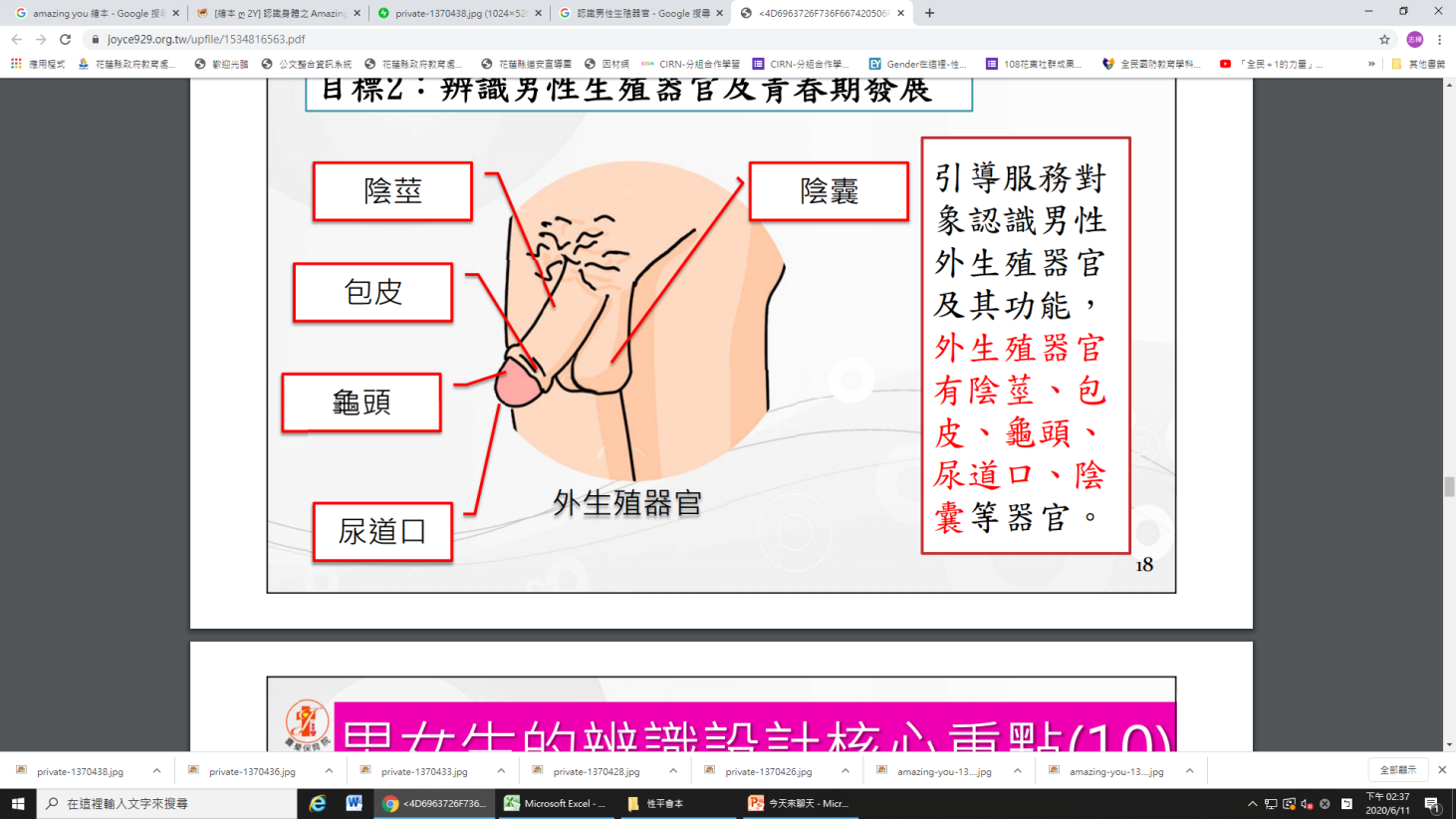 我可以保護自己，別人也要尊重我
跟我一起唸，答應自己
我喜歡我自己的全部
我會照顧自己的身體
尊重別人是一件很重要的事
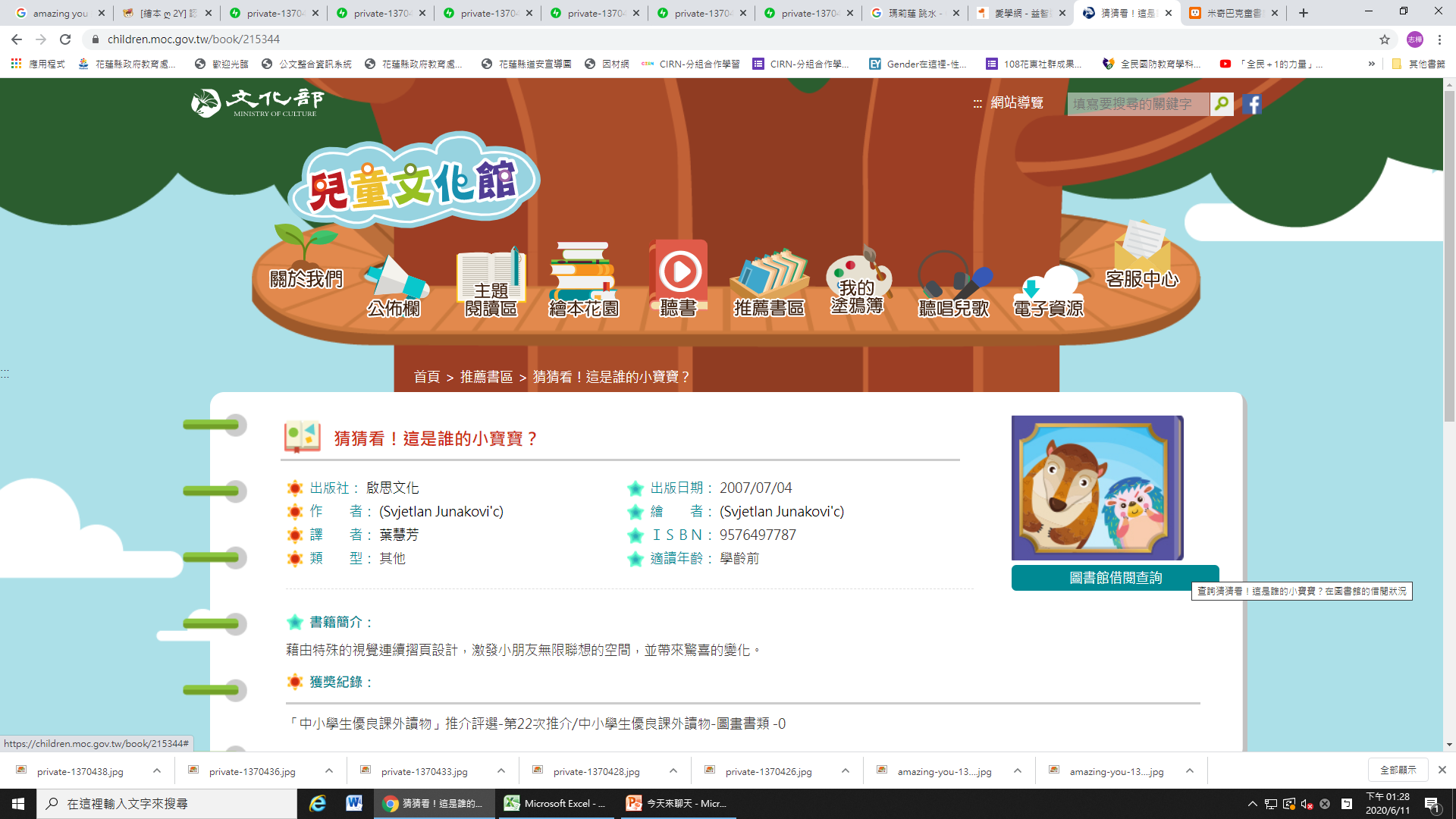